Neuerungen durch dieEU-Datenschutz-Grundverordnung (EU-DSGVO) −Informationspflichten undDatenschutzanforderungen (nur) betreffend Webangeboten
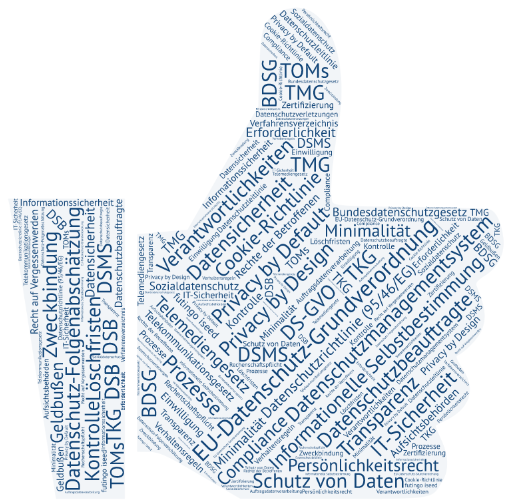 24. Mai 2018
Andreas BrenneckeDatenschutzbeauftragterder Universität Paderborn
E-Mail: brennecke@uni-paderborn.de
Agenda
EU-Datenschutzgrundverordnung (EU-DSGVO)
Handlungsfelder / -bedarf durch die EU-DSGVO
Informationspflichten bei Webangeboten
Cookies, Tracking, Formulare
Mögliche Rechtsgrundlagen für die Datenverarbeitung 
Fragen und Diskussion
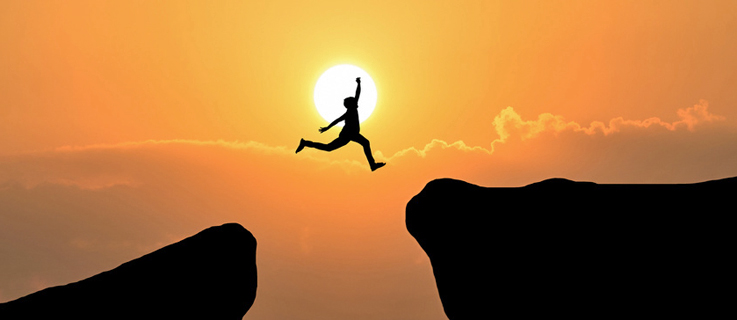 FIT
für dieDatenschutz-Grundverordnung
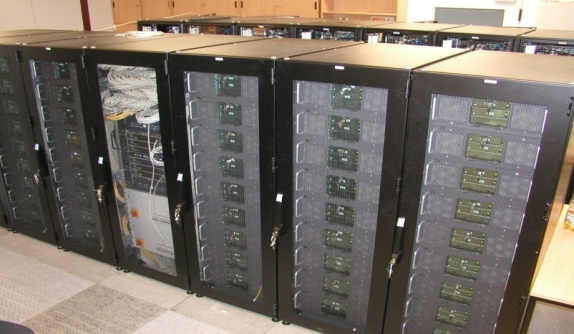 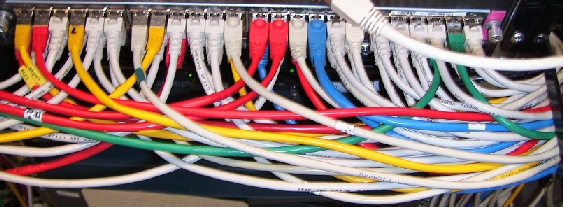 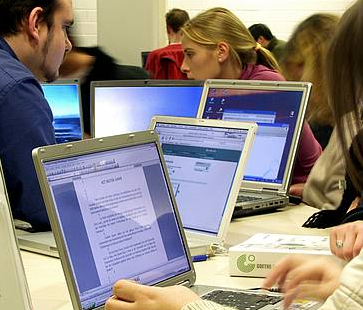 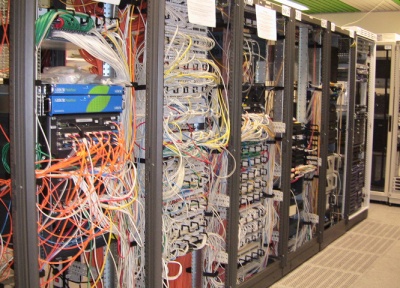 Neue gesetzliche Regelung zum  Datenschutz
Ab 25. Mai 2018 gilt die  

EU-Datenschutz-Grundverordnung (EU 2016/679 v. 27.4.2016).

Sie gilt unmittelbar in allen Mitgliedstaaten und ersetzt das deutsche Datenschutzrecht (alte BDSG, LDSG u.a. DSG NRW, …).

Die Grundsätze des Datenschutzes („Verbot mit Erlaubnisvorbehalt“, Zweckbindung, Minimalität, …)  bleiben in der DS-GVO bestehen. 



Es gibt aber erhebliche Veränderungen in den Details.
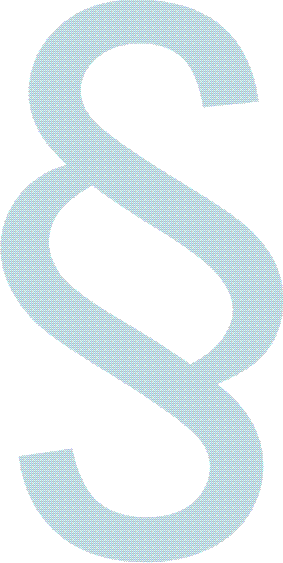 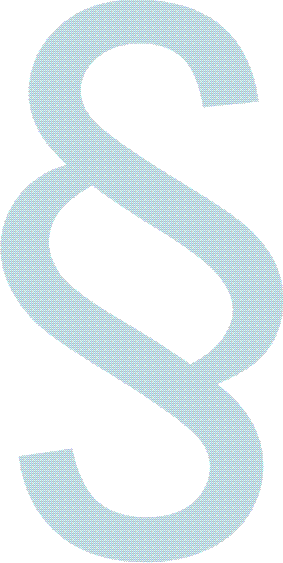 3
Handlungsfelder der Datenschutz-Grundverordnung
heute ausschließlich


für Webangebote
4
Inhalte für Datenschutzerklärungen von Webangeboten (1)
Art. 12 und 13 der EU-DSGVO regeln die Informationspflichten für die Erhebung personenbezogener Daten bei den Betroffenen und damit auch für die Bereitstellung von Webangeboten.
Anforderungen hinsichtlich der Form gem. Art. 12 Abs. 1 DSGVO:
Präzise (keine allgemeingültigen Formulierungen („wir verarbeiten soweit erforderlich“, „wir löschen sobald möglich“)
Transparent (umfassend, für Betroffene nachvollziehbar)
Verständlich (These: auch Barrierefreiheit ist ein Kriterium)
Leicht zugänglich (von jeder Unterseite aus leicht erreichbar, vgl. bisherige 2-Click-Praxis für Impressum)
Klare und einfache Sprache
Information muss zum Zeitpunkt der Erhebung der Daten erfolgen
5
Inhalte für Datenschutzerklärungen von Webangeboten (2)
Erforderliche Angaben gem. Art. 13 EU-DSGVO
Namen und Kontaktdaten des Verantwortlichen (vgl. Impressum) ggf. Vertreter
Kontaktdaten des Datenschutzbeauftragten (Erreichbarkeit, Name nicht erforderlich, E-Mail: datenschutz@upb.de, Tel.: …)
Datenarten (es reicht jedoch nicht „technische Daten“; mindestens IP-Adresse muss genannt sein! ggf. Angaben zur Anonymisierung)
Zweck(e) (Was wird mit den Daten gemacht?)
Rechtsgrundlage (hinreichend konkret, damit bspw. klar wird, welche öffentliche Aufgabe verfolgt wird)
Dauer der Verarbeitung (Angabe möglichst konkret; mindestens Nennung von Kriterien für die Festlegung einer Dauer; Speicherung nur solange die Daten erforderlich sind (anerkannte Speicherdauer für IP-Adresse ist 7 Tage))
6
Inhalte für Datenschutzerklärungen von Webangeboten (3)
Erforderliche Angaben gem. Art. 13 EU-DSGVO
Datenweitergabe an DritteKategorien von Empfängern (nicht jeder Auftragsverarbeiter, aber Klarstellung, dass Drittdienstleister eingeschaltet werden)
Drittstaatenübermittlung (dann Angaben zu Angemessenheitsbeschluss zum Schutzniveau des Drittstaats; geeignete Garantien)
Bei Einwilligung als Rechtsgrundlage: Hinweis auf Freiwilligkeit und Widerrufsrecht
Angabe der Rechte der Betroffenen: Auskunft, Berichtigung, Vervollständigung, Löschung der Daten, Einschränkung der Verarbeitung, Widerspruchsrecht gegen die Verarbeitung
Beschwerderecht bei Aufsichtsbehörde (LDI NRW: Landesbeauftragte für Datenschutz und Informationsfreiheit Nordrhein-Westfalen)
7
Nutzungsdaten und Cookies
War bislang in § 15 Abs. 3 TMG geregelt:erlaubte Nutzungsprofile zum Zwecke der Werbung, der Marktforschung oder zur bedarfsgerechten Gestaltung der Telemedien bei Verwendung von Pseudonymen, sofern der Nutzer dem nicht widerspricht. 
§§ 12 – 15 TMG werden nun wohl vollumfänglich von der EU-DSGVO ersetzt (Anwendungsvorrang) Schicksal von § 15 Abs. 3 TMG („Opt-out“ für Cookies)
Frühestens 2019 wird eine europäische ePrivacyVO (Verordnung) eine abschließende Regelung schaffen.
8
Formulardaten
Formulare und webbasierte Dienste ermöglichen die Eingabe von personenbezogenen Daten (bspw. Abonnieren eines Newsletters)
Die damit verbundene Datenverarbeitung und die Verantwortung dazu obliegt dem Formularbetreiber (Wer entscheidet über die Einrichtung des Formulars und was mit den Daten geschieht?).
Der Verantwortliche für das Formular oder den Dienst beschreibt die damit verbundene Verarbeitung (Daten, Zweck, Rechtsgrundlage, … s. o.) und holt ggf. die erforderliche Einwilligung ein.
9
Mögliche Rechtsgrundlagen gem. Art. 6 Abs. 1 lit. … EU-DSGVO
Einwilligung der betroffenen Person(freiwillig, widerrufbar für die Zukunft)  
Erforderlich zur Erfüllung eines Vertrags, inkl. Durchführung vorvertraglicher Maßnahmen 
Erforderlich zur Erfüllung einer rechtlichen Verpflichtung 
Erforderlich zum Schutz lebenswichtiger Interessen der Betroffenen
Erforderlich zur Erfüllung übertragener Aufgaben (bspw. gemäß HG NRW)
Berechtigtes Interesse des Verantwortlichen (Interessenabwägung / Prüfung der Verhältnismäßigkeit erforderlich) Achtung: lit. f gilt nicht für die von Behörden in Erfüllung ihrer Aufgaben vorgenommene Verarbeitung
10
Weiteres Vorgehen
Das zentrale Webangebot der Universität, das über das TYPO3-System bereitgestellt wird, erhält ab 25.5.18 eine neue Datenschutzerklärung, die auch für die in TYPO3 verwalteten dezentralen Webbereiche gilt.
Für Formulare in TYPO3 wir ein Muster erstellt. Die Verarbeitung ist aber von jedem Formularbetreiber eigenständig zu beschreiben. Das IMT wird eine Vorlage zur Eingabe und Verwaltung bereitstellen.
Alle darüber hinaus eigenständig verwalteten und administrierten Dienst müssen von den Betreibern selbst mit einer Datenschutzerklärung versehen werden.
Eine Verlinkung auf die zentrale Datenschutzerklärung (wie beim Impressum) ist nur möglich, wenn die mit dem Betrieb verbundene Datenverarbeitung zu 100% identisch ist.
11
Weitere Informationen
Datenschutzerklärung der Universität Paderbornhttp://www.uni-paderborn.de/datenschutzerklaerung 
Musterdatenschutzerklärung von Prof. Hören (Rechtsstelle DFN-Verein)https://www.uni-muenster.de/Jura.itm/hoeren/lehre/materialien/ musterdatenschutzerklaerung
Webseite unserer Aufsichtsbehördehttps://www.ldi.nrw.de
12
Vielen Dank für Ihre Aufmerksamkeit!

                                          Fragen?




-------------------------------------------------------------------−−−−−−−−−−−−−−−−−−−−−−−−−−−−−−−−−
Andreas Brennecke            Svenja Schaefer
Datenschutzbeauftragter      stellvertretende Datenschutzbeauftragte

Universität Paderborn
Warburger Str. 100
D-33098 Paderborn

Raum:      N5.329            N5.125
Tel.:      05251 60-2400     05251 60-2145
Fax:       05251 60-4206
E-Mail:    brennecke@upb.de  svenja.schaefer@upb.de
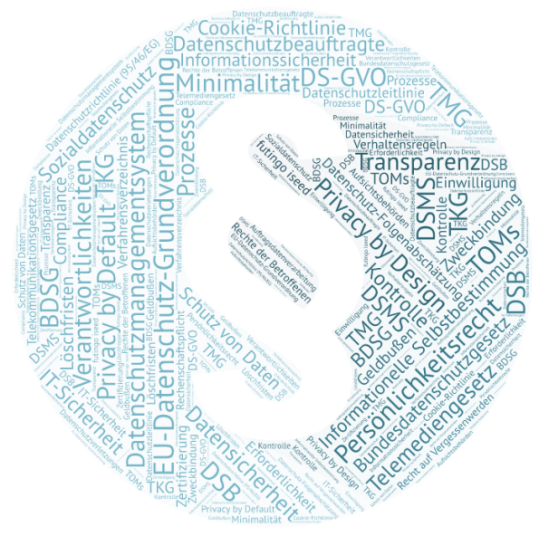 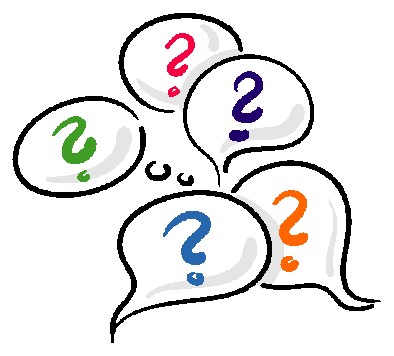